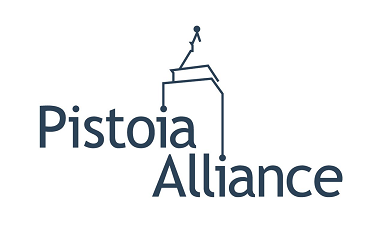 Representation of ambiguous biomolecules using the Enhanced Standard HELM 2.0


Dr. Markus Weisser, Co-Founder and Managing Director quattro research GmbH
Agenda
HELM and ambiguity in biological molecules
HELM and very large molecules
HELM and structure representation
2
HELM and ambiguity in biological molecules
HELM is a line notation 
that can encode the structure 
of all biomolecules.
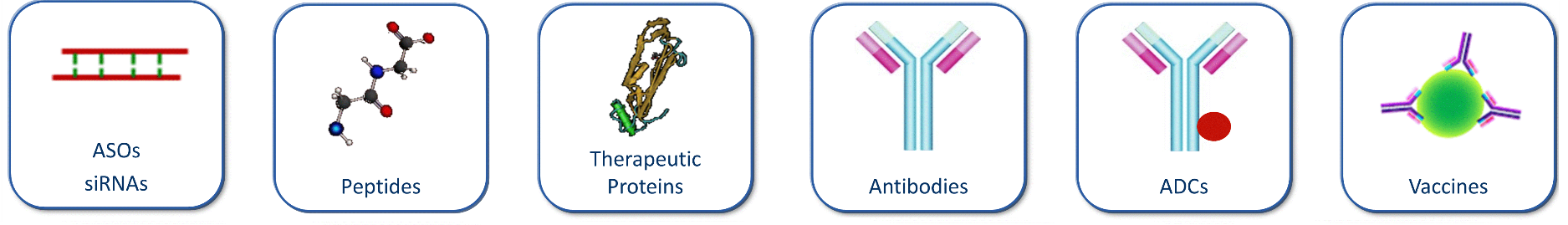 3
Syntax Elements
$ separate HELM sectionspolymers$connections$groupings$annotations
. separate elementsPEPTIDE1{A.R.G.G.C.A}
{}, [] and () are grouping characters
...
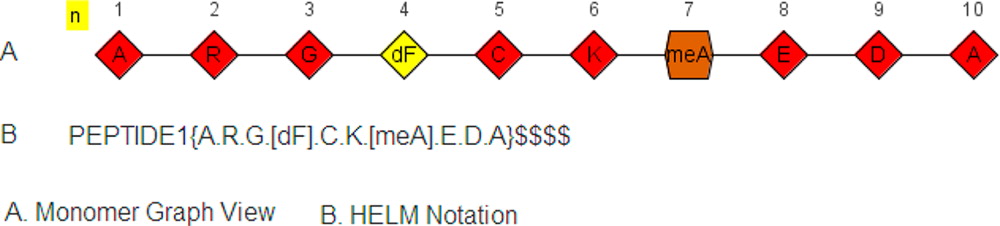 PEPTIDE1{A.R.G.[dF].C.K.[meA].E.D.A}$$$$
4
HELM Examples
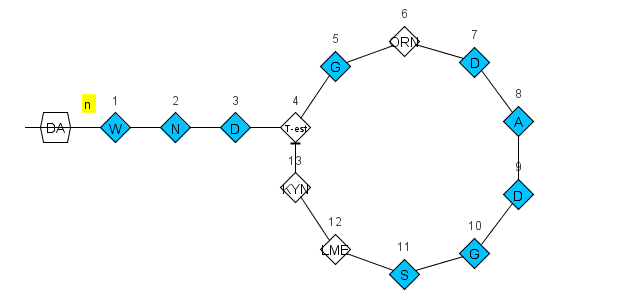 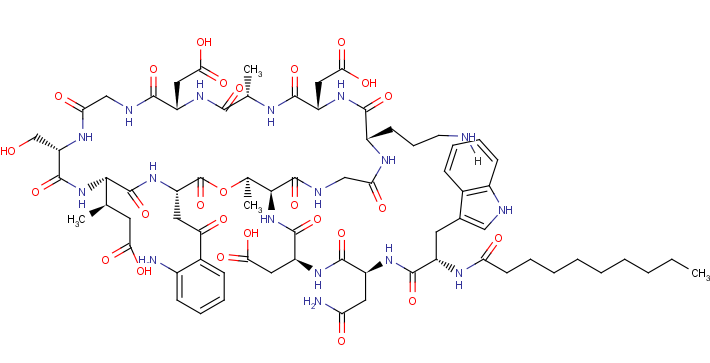 Daptomycin
PEPTIDE1{W.N.D.[T-est].G.[OR].D.A.D.G.S.[LM].[KYN]}|CHEM1{DA}$
PEPTIDE1,PEPTIDE1,13:R2-4:R3|PEPTIDE1,CHEM1,1:R1-1:R1$$$
5
xHELM
Container format for HELM + monomer definitions
Use HELM across organizations
XHELM
HELM notation
Monomers
6
Mission completed?
?
?
?
?
?
?
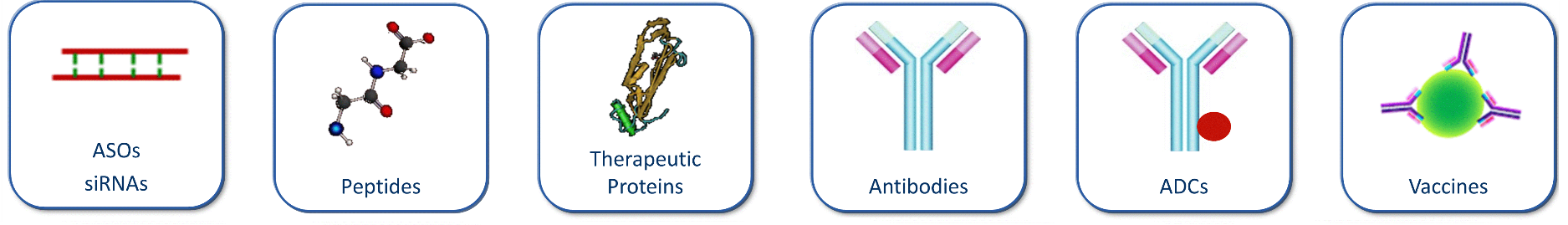 Unknown numbers of repeating elements
Various connection points of ADCs
Unknown elements in sequences
Unknown connections between polymers
Undefined polymers
...
7
Ambiguity in HELM 2.0
Monomer ambiguityUnknown monomers in a polymer
Polymer ambiguitySequence or polymer type is unknown
Connection ambiguityThe details of the connections between polymers are unknown
Grouping ambiguityUnknown details of a grouping
8
Monomer Ambiguity
?
A
G
C
9
Polymer Ambiguity
Sequence or polymer type is unknown
BLOB1{Bead}”Aminated Polystyrene”|PEPTIDE1{A.G.T}$$$$
A
G
T
10
Connection Ambiguity
The details of the connections between polymers are unknown
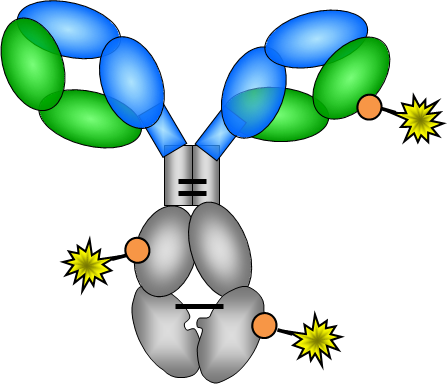 11
Example: Trastuzumab emtansine
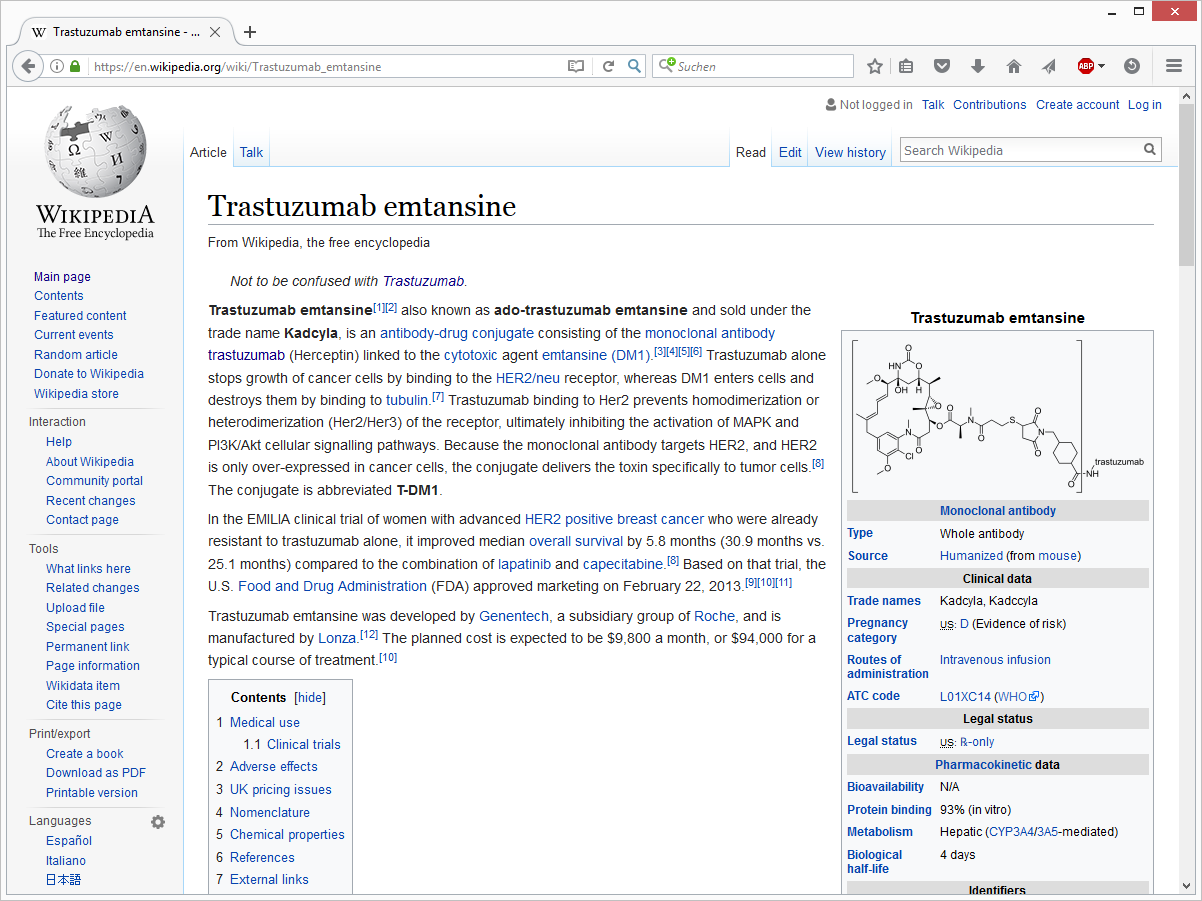 12
Trastuzumab emtansine
Antibody drug concugate (ADC)
Trastuzumab (Herceptin): HER2 receptor positive
Emtansine (DM1): Cytotoxic agent
SMCC: Cross-linker between a Lysin and DM1
0 – 8 connections available
3.5 DM1/Trastuzumab on average
13
HELM notation of Trastuzumab emtansine
PEPTIDE1{D.I.Q.M.T.Q.S.P.S.S.L.S.A.S.V.G.D.R.V.T.I.T.C.R.A.S.Q.D.V.N.T.A.V.A.W.Y.Q.Q.K.P.G.K.A.P.K.L.L.I.Y.S.A.S.F.L.Y.S.G.V.P.S.R.F.S.G.S.R.S.G.T.D.F.T.L.T.I.S.S.L.Q.P.E.D.F.A.T.Y.Y.C.Q.Q.H.Y.T.T.P.P.T.F.G.Q.G.T.K.V.E.I.K.R.T.V.A.A.P.S.V.F.I.F.P.P.S.D.E.Q.L.K.S.G.T.A.S.V.V.C.L.L.N.N.F.Y.P.R.E.A.K.V.Q.W.K.V.D.N.A.L.Q.S.G.N.S.Q.E.S.V.T.E.Q.D.S.K.D.S.T.Y.S.L.S.S.T.L.T.L.S.K.A.D.Y.E.K.H.K.V.Y.A.C.E.V.T.H.Q.G.L.S.S.P.V.T.K.S.F.N.R.G.E.C}|PEPTIDE2{E.V.Q.L.V.E.S.G.G.G.L.V.Q.P.G.G.S.L.R.L.S.C.A.A.S.G.F.N.I.K.D.T.Y.I.H.W.V.R.Q.A.P.G.K.G.L.E.W.V.A.R.I.Y.P.T.N.G.Y.T.R.Y.A.D.S.V.K.G.R.F.T.I.S.A.D.T.S.K.N.T.A.Y.L.Q.M.N.S.L.R.A.E.D.T.A.V.Y.Y.C.S.R.W.G.G.D.G.F.Y.A.M.D.Y.W.G.Q.G.T.L.V.T.V.S.S.A.S.T.K.G.P.S.V.F.P.L.A.P.S.S.K.S.T.S.G.G.T.A.A.L.G.C.L.V.K.D.Y.F.P.E.P.V.T.V.S.W.N.S.G.A.L.T.S.G.V.H.T.F.P.A.V.L.Q.S.S.G.L.Y.S.L.S.S.V.V.T.V.P.S.S.S.L.G.T.Q.T.Y.I.C.N.V.N.H.K.P.S.N.T.K.V.D.K.K.V.E.P.P.K.S.C.D.K.T.H.T.C.P.P.C.P.A.P.E.L.L.G.G.P.S.V.F.L.F.P.P.K.P.K.D.T.L.M.I.S.R.T.P.E.V.T.C.V.V.V.D.V.S.H.E.D.P.E.V.K.F.N.W.Y.V.D.G.V.E.V.H.N.A.K.T.K.P.R.E.E.Q.Y.N.S.T.Y.R.V.V.S.V.L.T.V.L.H.Q.D.W.L.N.G.K.E.Y.K.C.K.V.S.N.K.A.L.P.A.P.I.E.K.T.I.S.K.A.K.G.Q.P.R.E.P.Q.V.Y.T.L.P.P.S.R.D.E.L.T.K.N.Q.V.S.L.T.C.L.V.K.G.F.Y.P.S.D.I.A.V.E.W.E.S.N.G.Q.P.E.N.N.Y.K.T.T.P.P.V.L.D.S.D.G.S.F.F.L.Y.S.K.L.T.V.D.K.S.R.W.Q.Q.G.N.V.F.S.C.S.V.M.H.E.A.L.H.N.H.Y.T.Q.K.S.L.S.L.S.P.G.K}|PEPTIDE3{E.V.Q.L.V.E.S.G.G.G.L.V.Q.P.G.G.S.L.R.L.S.C.A.A.S.G.F.N.I.K.D.T.Y.I.H.W.V.R.Q.A.P.G.K.G.L.E.W.V.A.R.I.Y.P.T.N.G.Y.T.R.Y.A.D.S.V.K.G.R.F.T.I.S.A.D.T.S.K.N.T.A.Y.L.Q.M.N.S.L.R.A.E.D.T.A.V.Y.Y.C.S.R.W.G.G.D.G.F.Y.A.M.D.Y.W.G.Q.G.T.L.V.T.V.S.S.A.S.T.K.G.P.S.V.F.P.L.A.P.S.S.K.S.T.S.G.G.T.A.A.L.G.C.L.V.K.D.Y.F.P.E.P.V.T.V.S.W.N.S.G.A.L.T.S.G.V.H.T.F.P.A.V.L.Q.S.S.G.L.Y.S.L.S.S.V.V.T.V.P.S.S.S.L.G.T.Q.T.Y.I.C.N.V.N.H.K.P.S.N.T.K.V.D.K.K.V.E.P.P.K.S.C.D.K.T.H.T.C.P.P.C.P.A.P.E.L.L.G.G.P.S.V.F.L.F.P.P.K.P.K.D.T.L.M.I.S.R.T.P.E.V.T.C.V.V.V.D.V.S.H.E.D.P.E.V.K.F.N.W.Y.V.D.G.V.E.V.H.N.A.K.T.K.P.R.E.E.Q.Y.N.S.T.Y.R.V.V.S.V.L.T.V.L.H.Q.D.W.L.N.G.K.E.Y.K.C.K.V.S.N.K.A.L.P.A.P.I.E.K.T.I.S.K.A.K.G.Q.P.R.E.P.Q.V.Y.T.L.P.P.S.R.D.E.L.T.K.N.Q.V.S.L.T.C.L.V.K.G.F.Y.P.S.D.I.A.V.E.W.E.S.N.G.Q.P.E.N.N.Y.K.T.T.P.P.V.L.D.S.D.G.S.F.F.L.Y.S.K.L.T.V.D.K.S.R.W.Q.Q.G.N.V.F.S.C.S.V.M.H.E.A.L.H.N.H.Y.T.Q.K.S.L.S.L.S.P.G.K}|PEPTIDE4{D.I.Q.M.T.Q.S.P.S.S.L.S.A.S.V.G.D.R.V.T.I.T.C.R.A.S.Q.D.V.N.T.A.V.A.W.Y.Q.Q.K.P.G.K.A.P.K.L.L.I.Y.S.A.S.F.L.Y.S.G.V.P.S.R.F.S.G.S.R.S.G.T.D.F.T.L.T.I.S.S.L.Q.P.E.D.F.A.T.Y.Y.C.Q.Q.H.Y.T.T.P.P.T.F.G.Q.G.T.K.V.E.I.K.R.T.V.A.A.P.S.V.F.I.F.P.P.S.D.E.Q.L.K.S.G.T.A.S.V.V.C.L.L.N.N.F.Y.P.R.E.A.K.V.Q.W.K.V.D.N.A.L.Q.S.G.N.S.Q.E.S.V.T.E.Q.D.S.K.D.S.T.Y.S.L.S.S.T.L.T.L.S.K.A.D.Y.E.K.H.K.V.Y.A.C.E.V.T.H.Q.G.L.S.S.P.V.T.K.S.F.N.R.G.E.C}|CHEM1{[SMCC]}|CHEM2{[DM1]}$CHEM1,CHEM2,1:R2-1:R1|PEPTIDE1,PEPTIDE1,23:R3-88:R3|PEPTIDE2,PEPTIDE2,371:R3-429:R3|PEPTIDE4,PEPTIDE4,134:R3-194:R3|PEPTIDE1,PEPTIDE1,134:R3-194:R3|PEPTIDE3,PEPTIDE3,265:R3-325:R3|PEPTIDE3,PEPTIDE4,224:R3-214:R3|PEPTIDE2,PEPTIDE3,233:R3-233:R3|PEPTIDE2,PEPTIDE2,265:R3-325:R3|PEPTIDE2,PEPTIDE2,147:R3-203:R3|PEPTIDE2,PEPTIDE3,230:R3-230:R3|PEPTIDE2,PEPTIDE1,224:R3-214:R3|PEPTIDE3,PEPTIDE3,147:R3-203:R3|PEPTIDE2,PEPTIDE2,22:R3-96:R3|PEPTIDE3,PEPTIDE3,22:R3-96:R3|PEPTIDE3,PEPTIDE3,371:R3-429:R3|PEPTIDE4,PEPTIDE4,23:R3-88:R3|G1,CHEM1,K:R3-1:R1$G1(PEPTIDE1+PEPTIDE2+PEPTIDE3+PEPTIDE4)|G2(CHEM1:3.5+G1:1)$$V2.0
14
HELM Antibody Editor (HAbE)
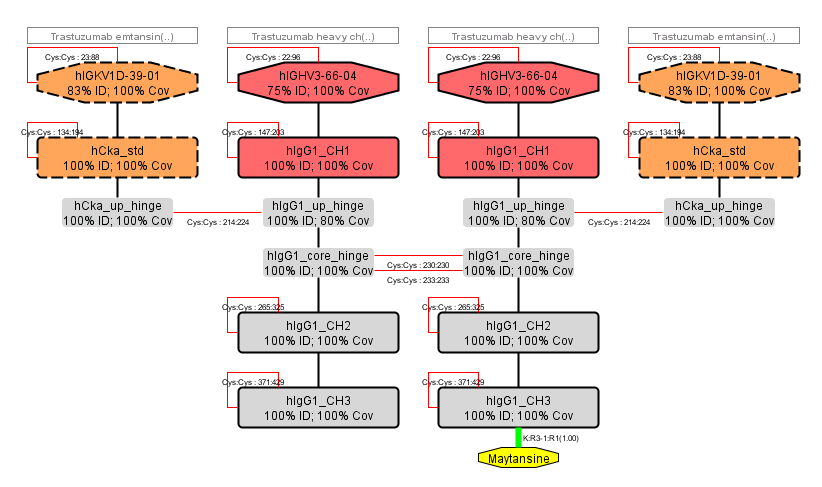 15
HELM and very large molecules
Example: Connectin (Titin)
Human muscle protein out of 34.350 amino acids
=> 540.000 atoms
Creation and validation of HELM notation from FASTA in < 1 s
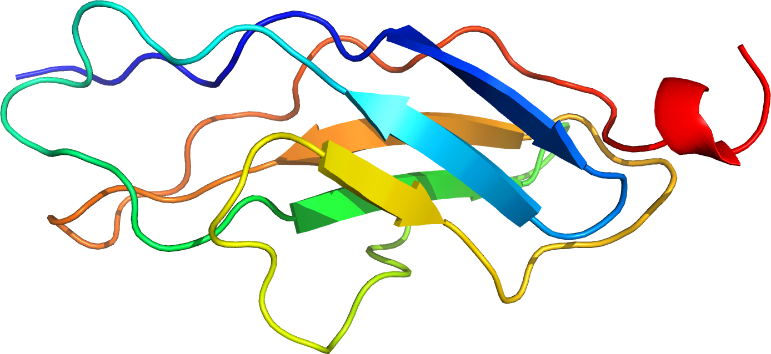 16
HELM and structure representations
Monomer definitons in MOL format and SMILES (with atom maps)
HELM toolkit can create SMILES code from HELM
Limitations
No large molecules
No ambiguity
No SMILES/MOL/InChI to HELM conversion up to now
RDKit (peptide with standard amino acids)
17
HELM Challenges
Standardized key für large biological molecules
Unlimited number of atoms/elements
Canonicalized
Ambiguity support
Accepted by public databases and authorities
18
Thank you!
19